ОГЭ-2022 по обществознанию
Задания, требования
и изменения в сравнении с ОГЭ-2020
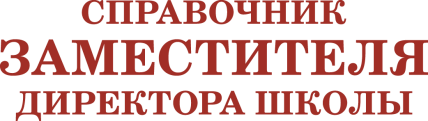 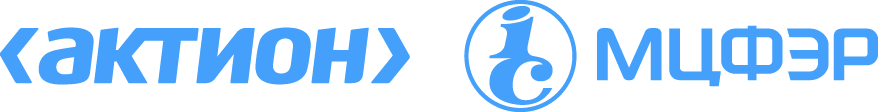 Изменения в КИМ ОГЭ-2022
Общее количество заданий с кратким ответом уменьшилось с 14 до 13

Добавили задание №5 с развернутым ответом на анализ визуальной информации

Увеличился максимальный первичный балл
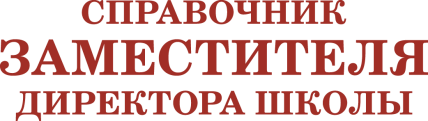 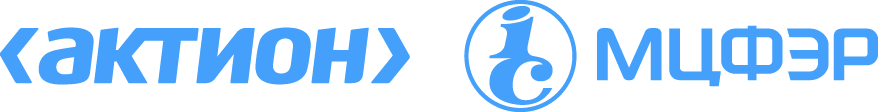 На что обратить внимание
Время 
Дополнительное оборудование
Первичный балл
Проверяемые умения и способы действий
Задания
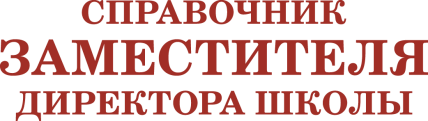 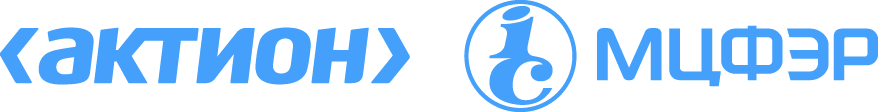 Время выполнения работы
3 часа (180 минут) 


Для учеников с ОВЗ, детей-инвалидов и инвалидов – 4 часа 30 минут (270 минут)
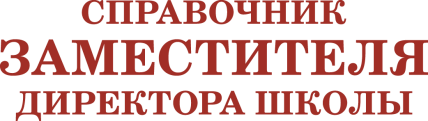 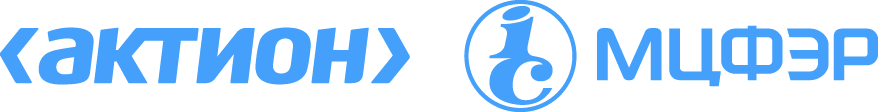 Дополнительное оборудование
Не предусмотрено
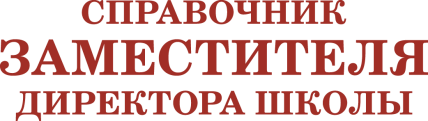 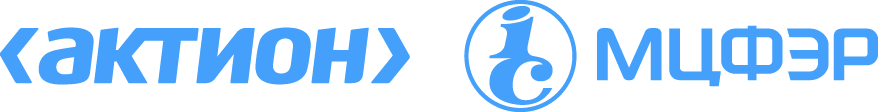 Первичный балл
Максимальный первичный балл – 37
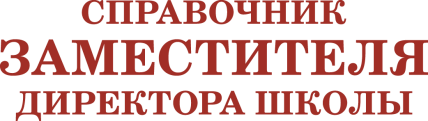 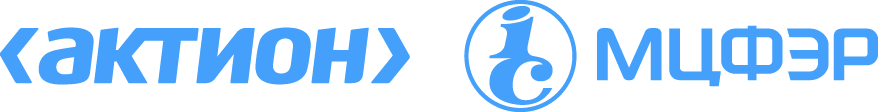 Проверяемые умения и способы действий
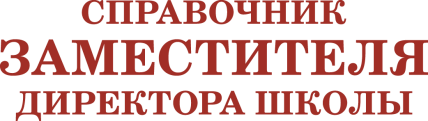 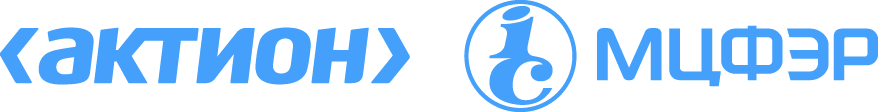 Проверяемые умения и способы действий
¹ В зависимости от плана сборки.
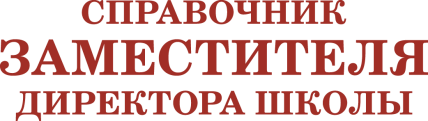 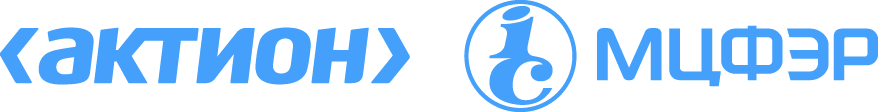 Проверяемые умения и способы действий
² С учетом заданий, проверяющих комплекс умений.
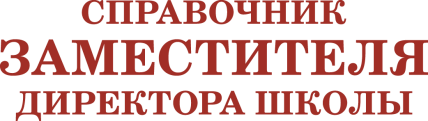 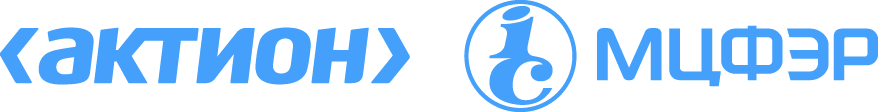 Проверяемые умения и способы действий
³ С учетом заданий, проверяющих комплекс умений.
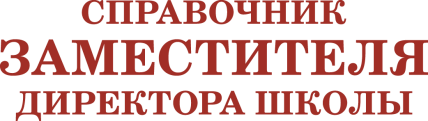 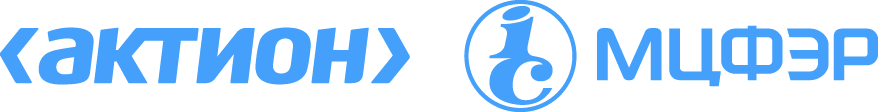 Проверяемые умения и способы действий
⁴ С учетом заданий, проверяющих комплекс умений. 
⁵ В зависимости от плана сборки.
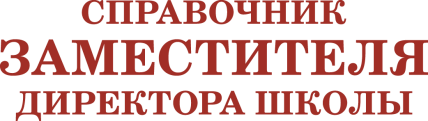 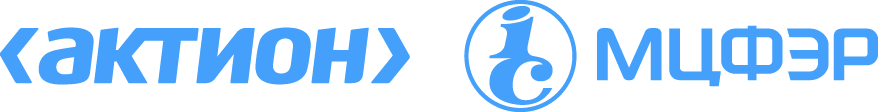 Проверяемые умения и способы действий
⁶ С учетом заданий, проверяющих комплекс умений.
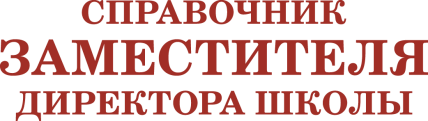 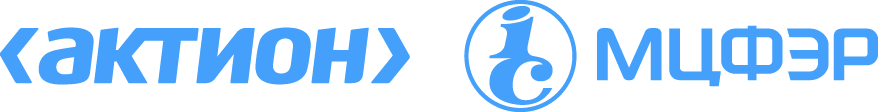 Задания
Экзаменационная работа содержит 24 задания

№ 2–4, 7–11, 13, 14, 16–18 – Задания с выбором ответа
Максимальное количество баллов – 13

№ 15 и 19 – Задания с кратким ответом в виде последовательности цифр
Максимальное количество баллов – 3
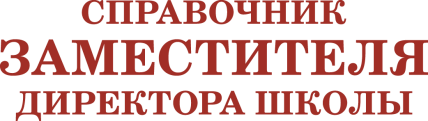 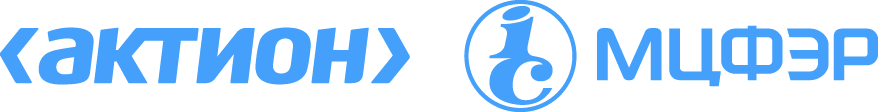 Задания
№ 20 – Задание с кратким ответом в виде слова (словосочетания)
Максимальное количество баллов – 1

№ 1, 5, 6, 12, 21–24 – Задания с развернутым ответом
Максимальное количество баллов – 20
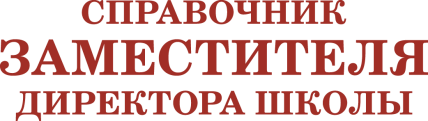 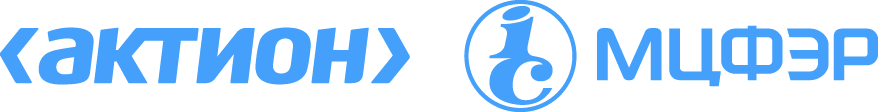 Задание №5
Анализ визуальной информации
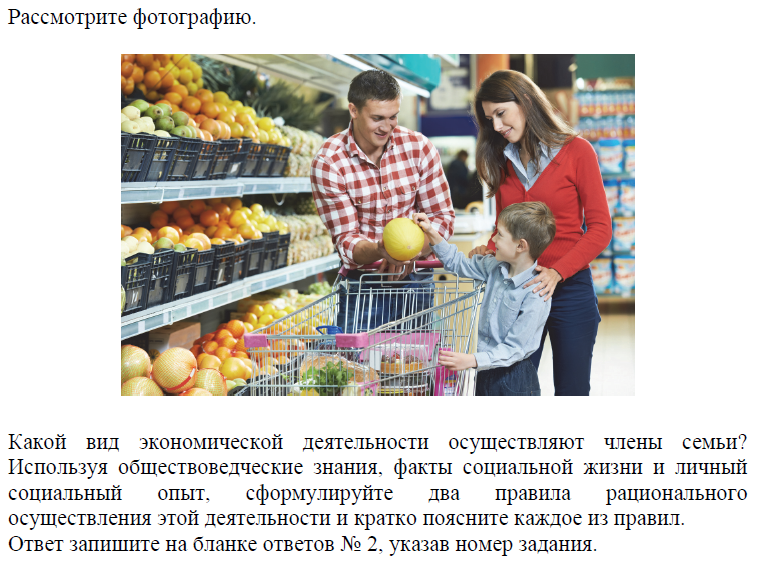 Это новое задание в КИМ-2022
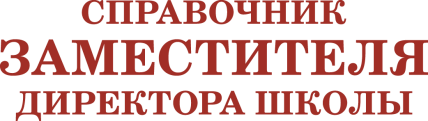 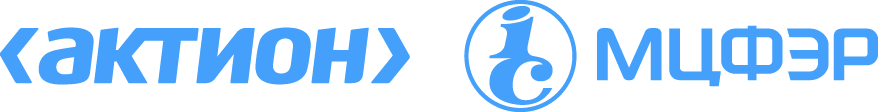 Сравнение КИМ-2022 с КИМ-2020
Задания, которые поменяли нумерацию:
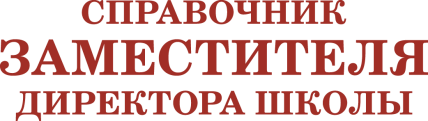 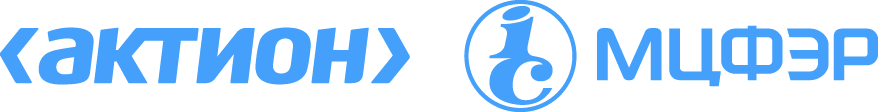